Urbanization in Canada
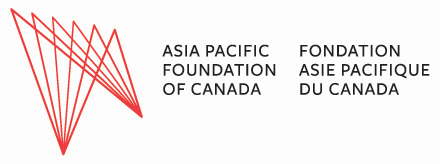 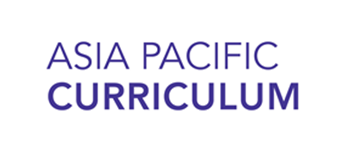 Waterfront condo towers in Downtown Vancouver
Source: Stuart McCall/Getty Images
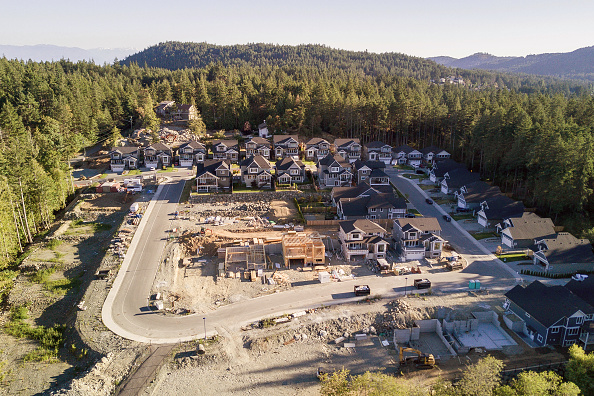 New housing construction in Victoria, BC.
Source: Bloomberg/Contributor/Getty Imagesz
Skytrain passes near Canada Hockey Place. The Skytrain is Vancouver’s light rail system.
Source: DON EMMERT/AFP/Getty Images
Urban designers working with swatches and a laptop.
Source: Hero Images/Getty Images
Neighborhood in Toronto, Ontario.
Source:: James MacDonald/Bloomberg/Getty Images
Homeless man at night sleeping on a park bench with his shopping cart full of his possessions.
Source: Steve Mcsweeny/Getty Images
The Asia Pacific Curriculum project is being undertaken in partnership with the British Columbia (B.C.) Ministry of EducationMore curriculum resources available at: https://asiapacificcurriculum.ca/
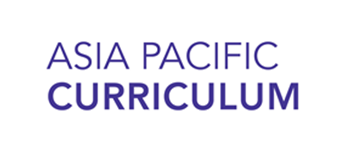 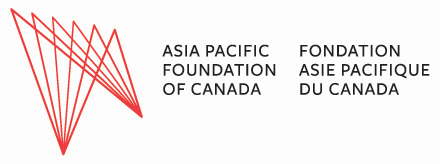